Animate a Sprite!
By Kadi, Alex and Beth
First,add a ‘when green flag clicked’ block from the yellow events section.
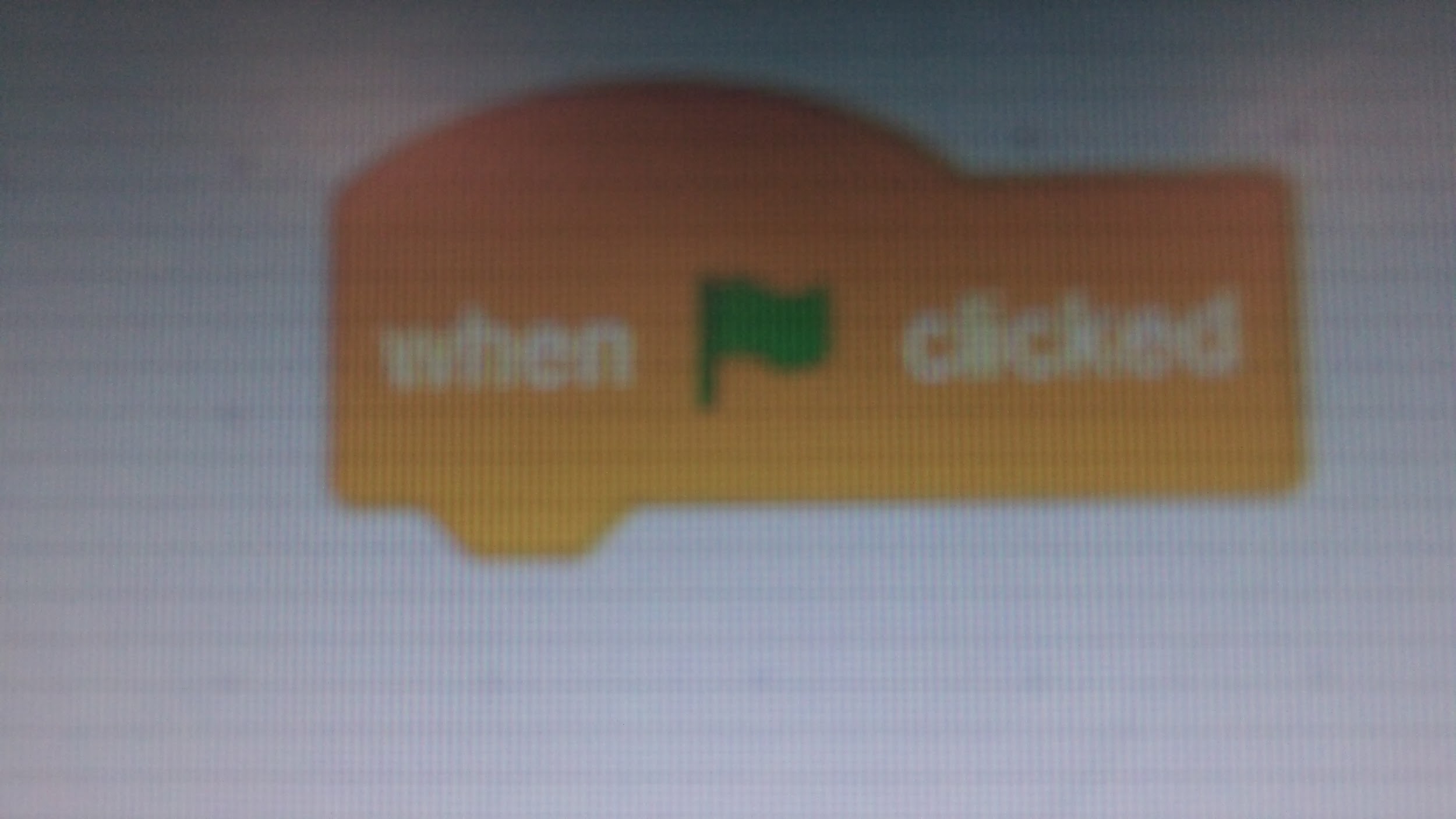 ←
Secondly, go to the purple looks section, and get a ‘next costume’ block.
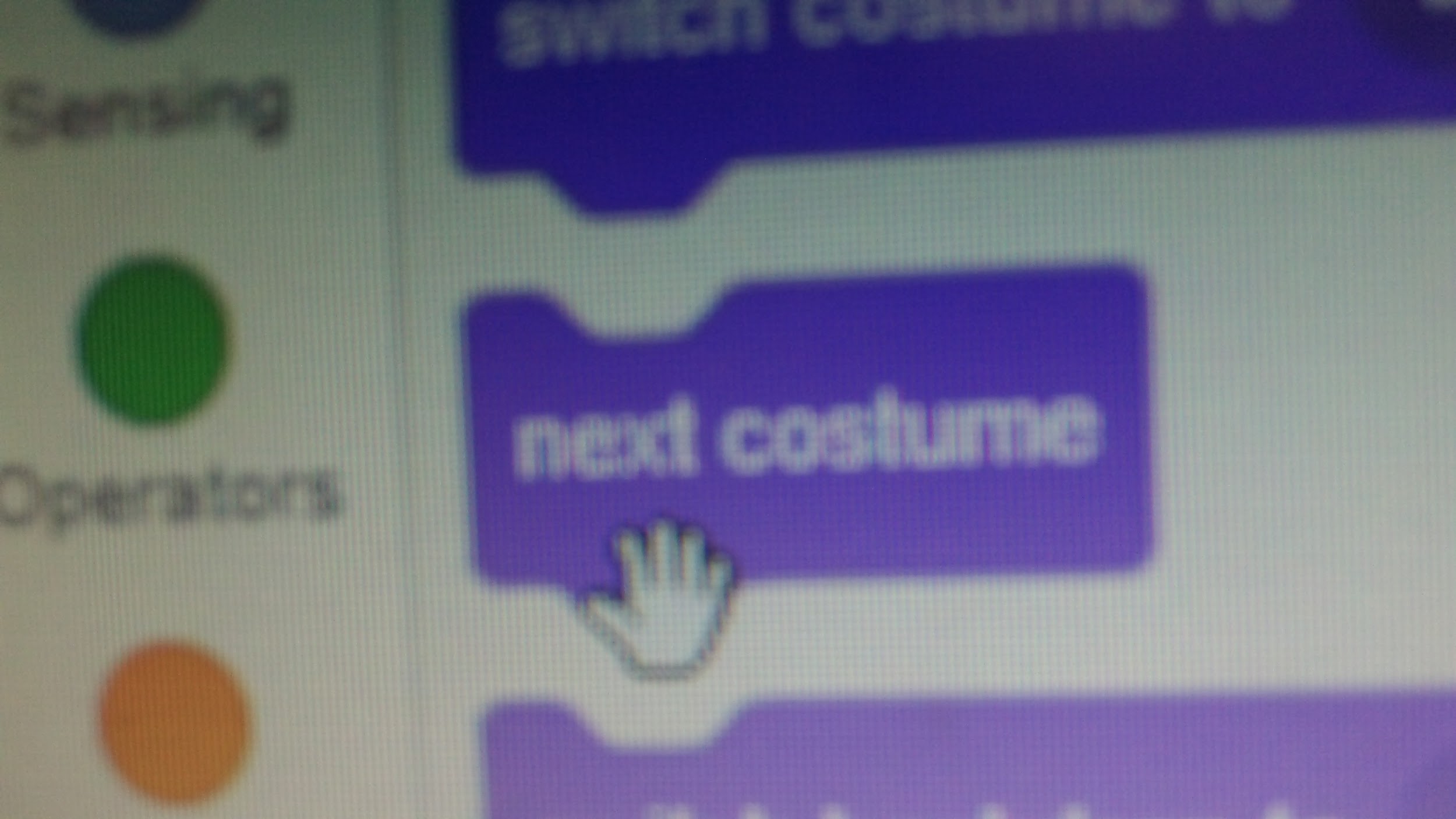 Next, take your mouse to the orange control section and get a ‘repeat’ block.
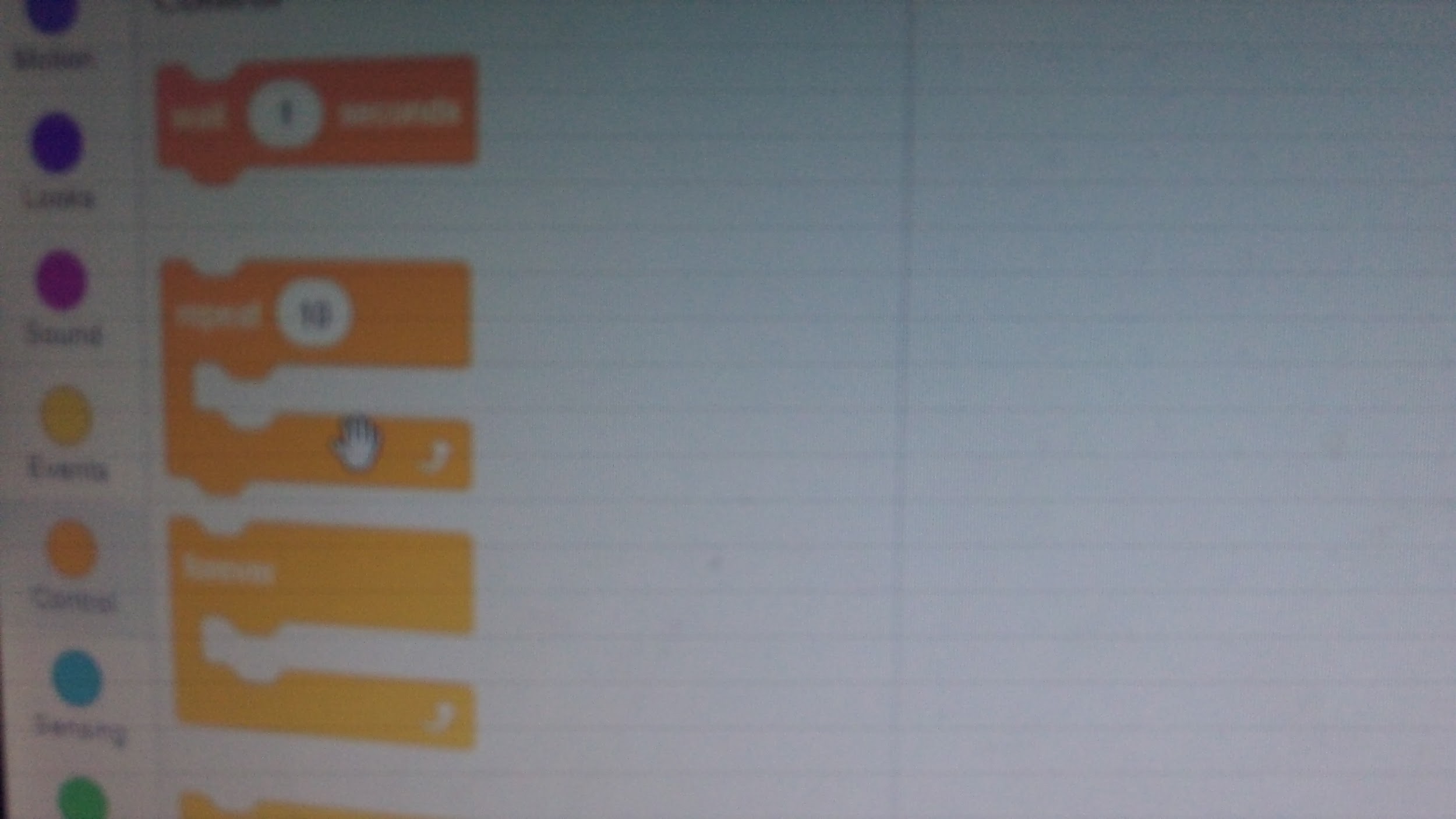 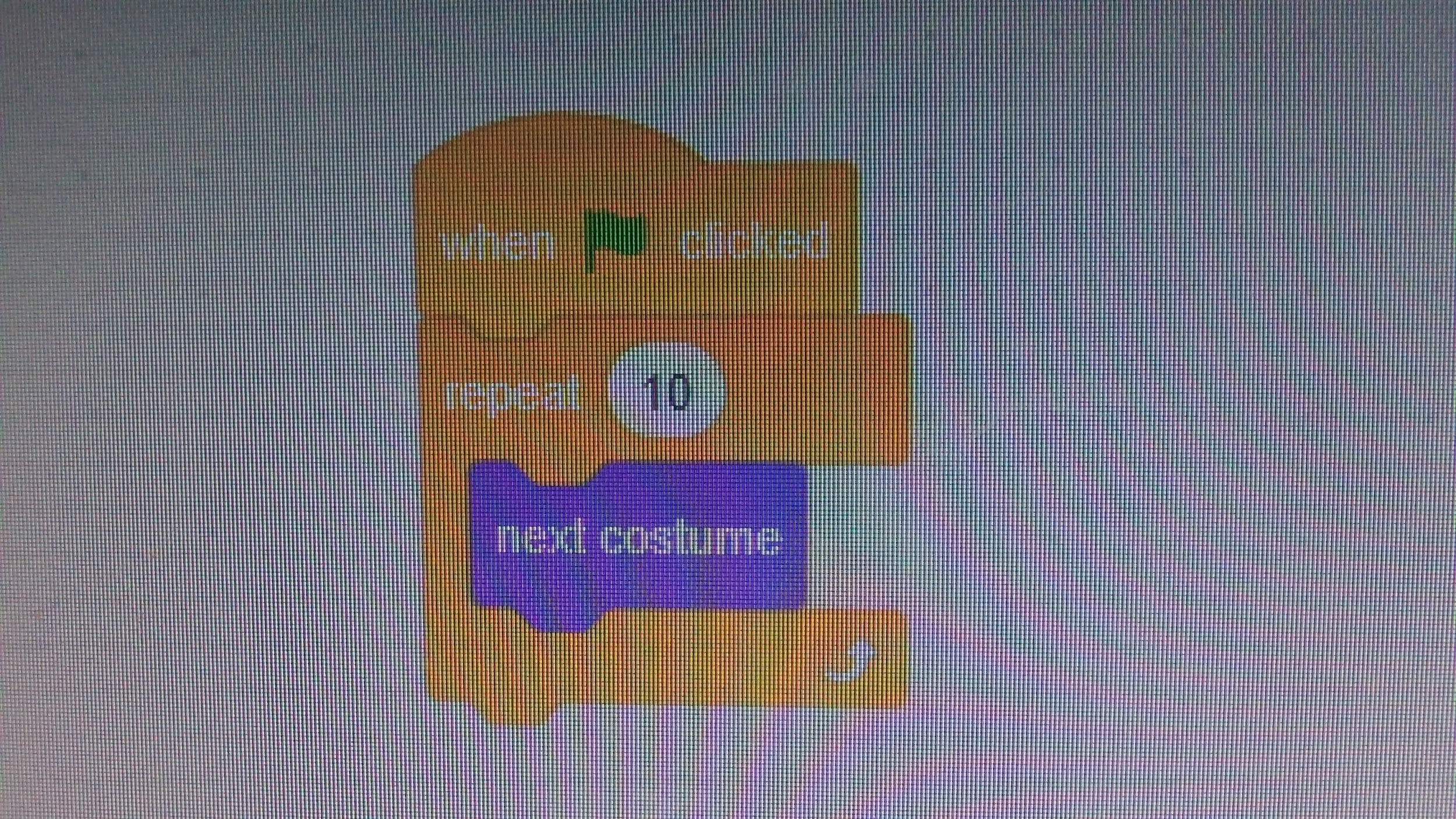 After,Stay in the orange control section and pick up a ‘wait’ block.
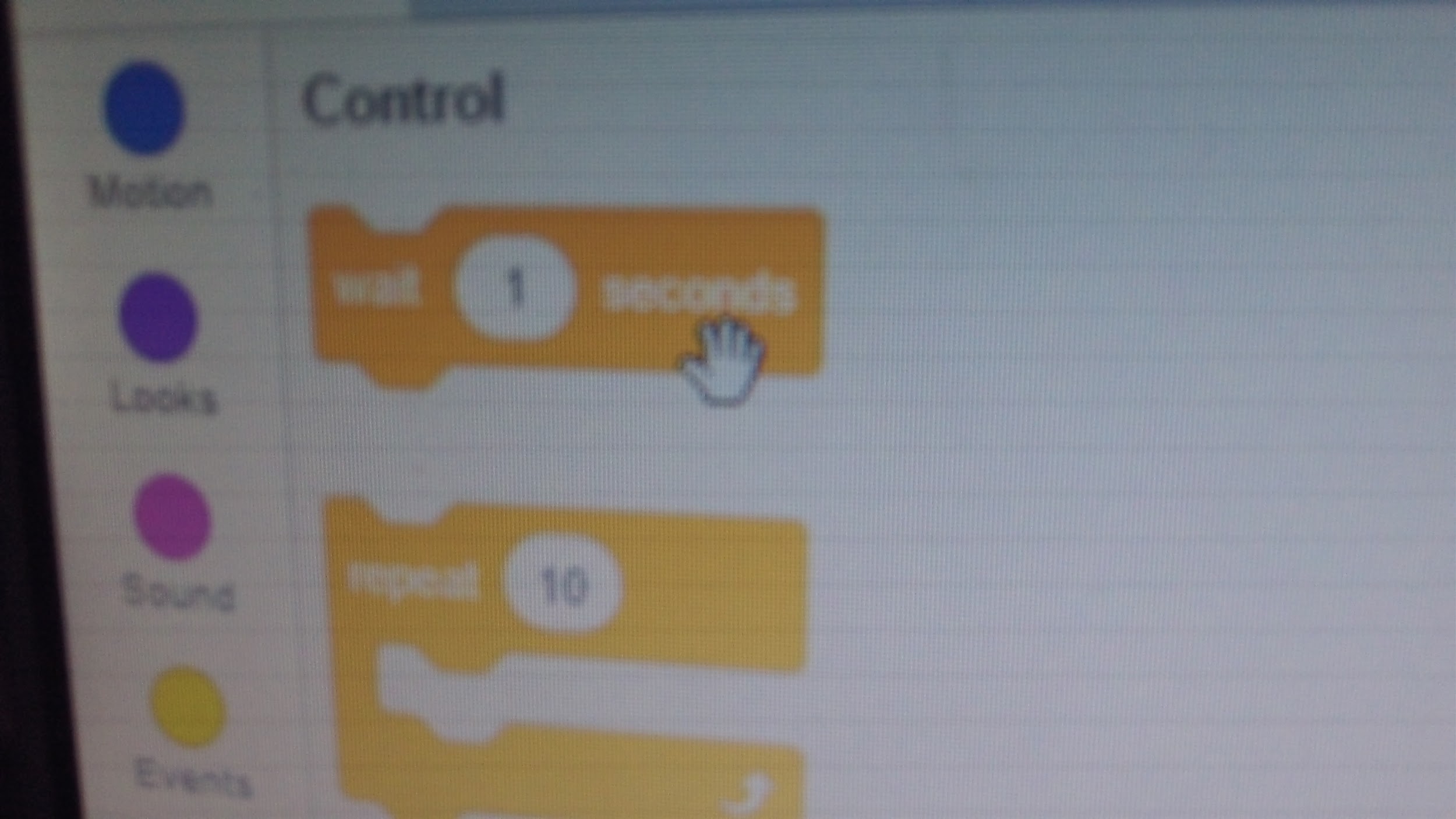 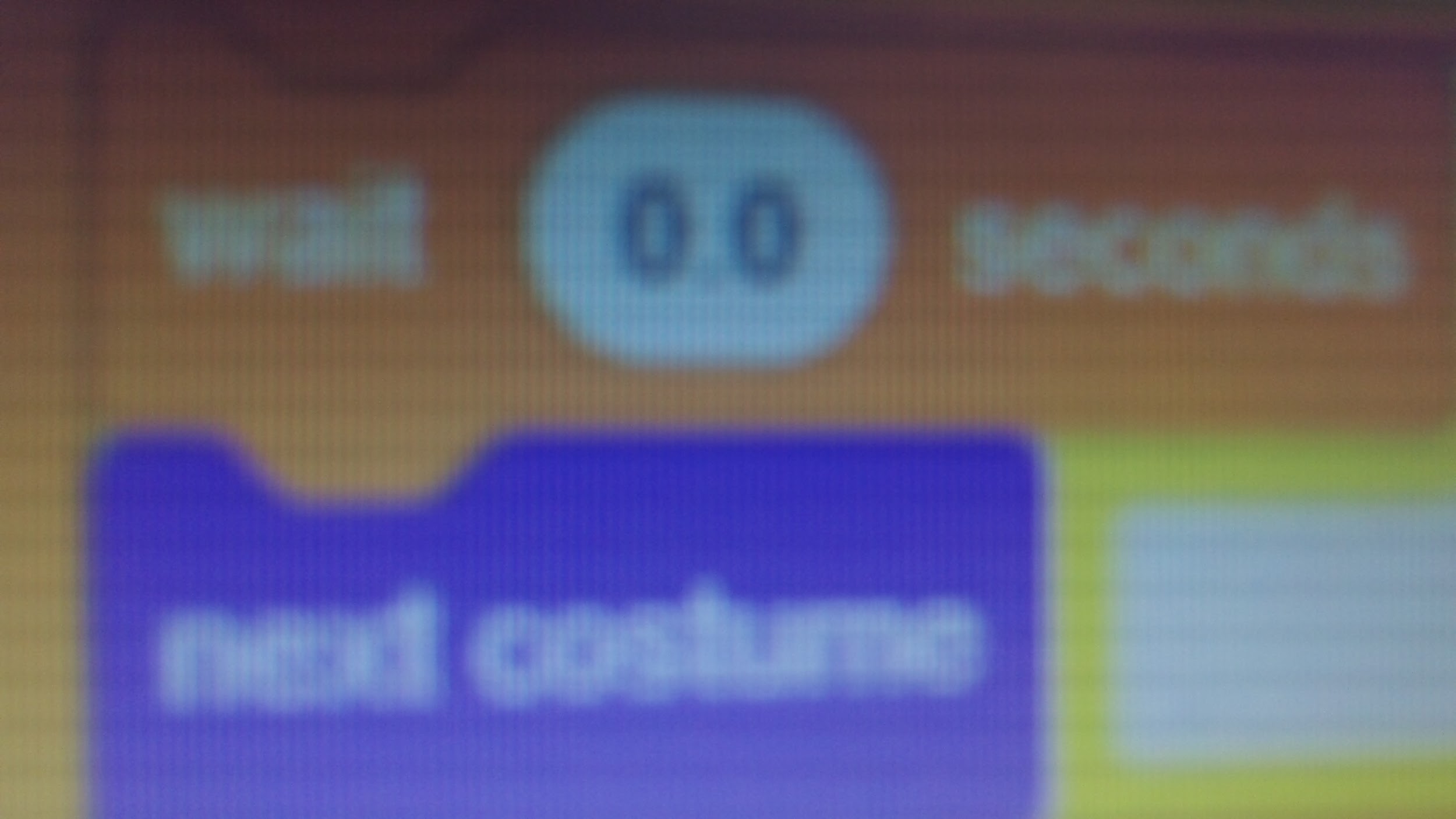 Change the ‘wait’ block to 0.2!
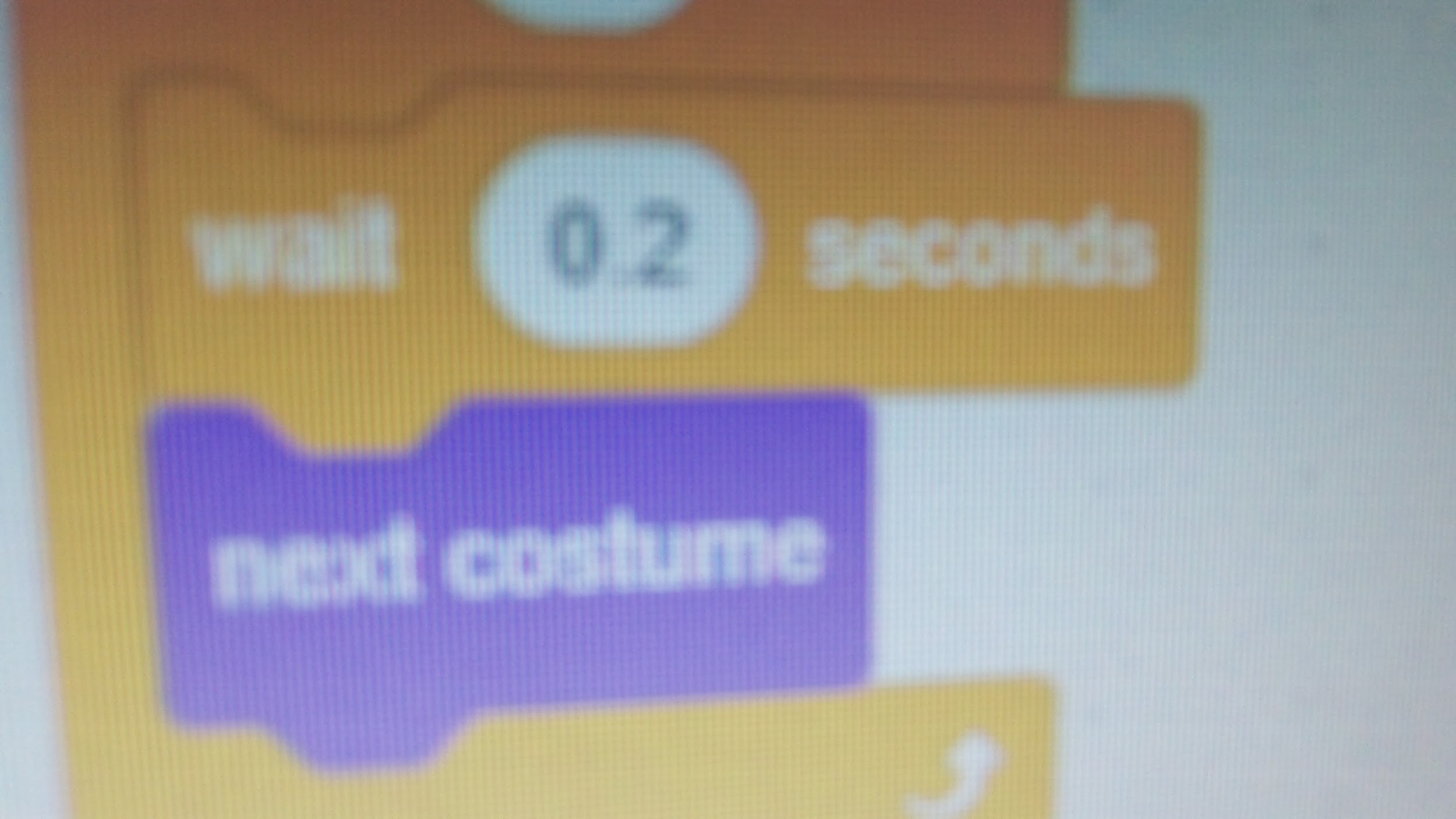 And you’re done! Click the green flag to start the animation!
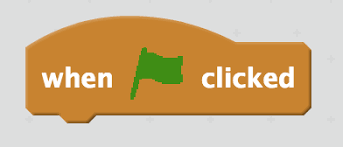